ECM vs Low Infrastructure Archive
XVI Congrés d’Arxivística i Gestió de Documents de Catalunya
Jaume Barella (jaume_barella@iecisa.com)
CONTEXT o LA REALITAT DE LES ORGANITZACIONS EN RELACIÓ A LES PLATAFORMES ECM
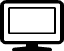 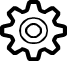 Edició documents en aplicacions de negoci
Cicles de vida simples
Cultura bàsica de GD en el sector privat
GD com repositori
GD encapsulat
Requeriments GD elevats
2
CONTEXT o LA REALITAT DE LES ORGANITZACIONS EN RELACIÓ A LES PLATAFORMES ECM
Cal arxivar i gestionar documents …
… file-system o ECM/RM?
RM
-         SEGURETAT        +
ECM
FILE-SYSTEM
-                        FUNCIONALITATS ECM / ARXIU                              +
3
EL TERME MIG
Un nou concepte de solució: HIGH-VOLUME & LOW INFRASTRUCTURE ARCHIVE
RM
LIGHT ARCHIVE
-         SEGURETAT        +
ECM
FILE-SYSTEM
-                        FUNCIONALITATS ECM / ARXIU                              +
4
UN EXEMPLE: INFOARCHIVE
Es una aplicació per a l’arxivat  i decomissat d’aplicacions (retirar aplicacions obsoletes de les que cal conservar dades per finalitats històriques i/o legals) amb ple compliment del model de referencia de la OAIS (ISO 14721)
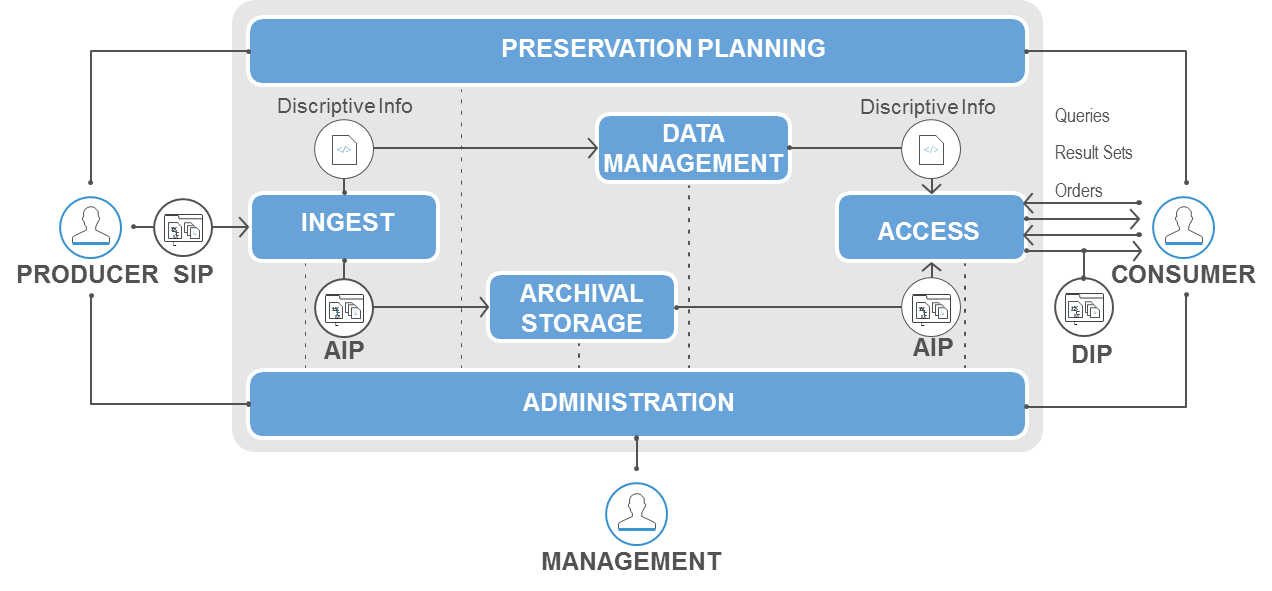 5
¿QUÈ FA?
Arxiva

Controla l'accés

Cerca flexible i potent

Aplica polítiques de retenció

Audita i traça

Accés ui web

Integrable
6
ALTRES CARACTERÍSTIQUES INTERESSANTS
Privacitat: encriptació i datamasking

Dades probatòries

Ingesta massiva o transaccional

Application retirement & live archiving

Connectors amb aplicacions.

Senzilla implementació, administració i monitorització
7
LOW HW&SW REQUIREMENTS
LLICENCIAMENT PER ESPAI OCUPAT
NO USA BASE DE DADES
BASAT EN SERVEIS QUE NO NECESSITEN CAP SERVIDOR D’APLICACIONS
REQUERIMENTS MÍNIMS DE INFRAESTRCUTURA HARDWARE I SOFTWARE
CÒPIA DE SEGURETAT SIMPLE
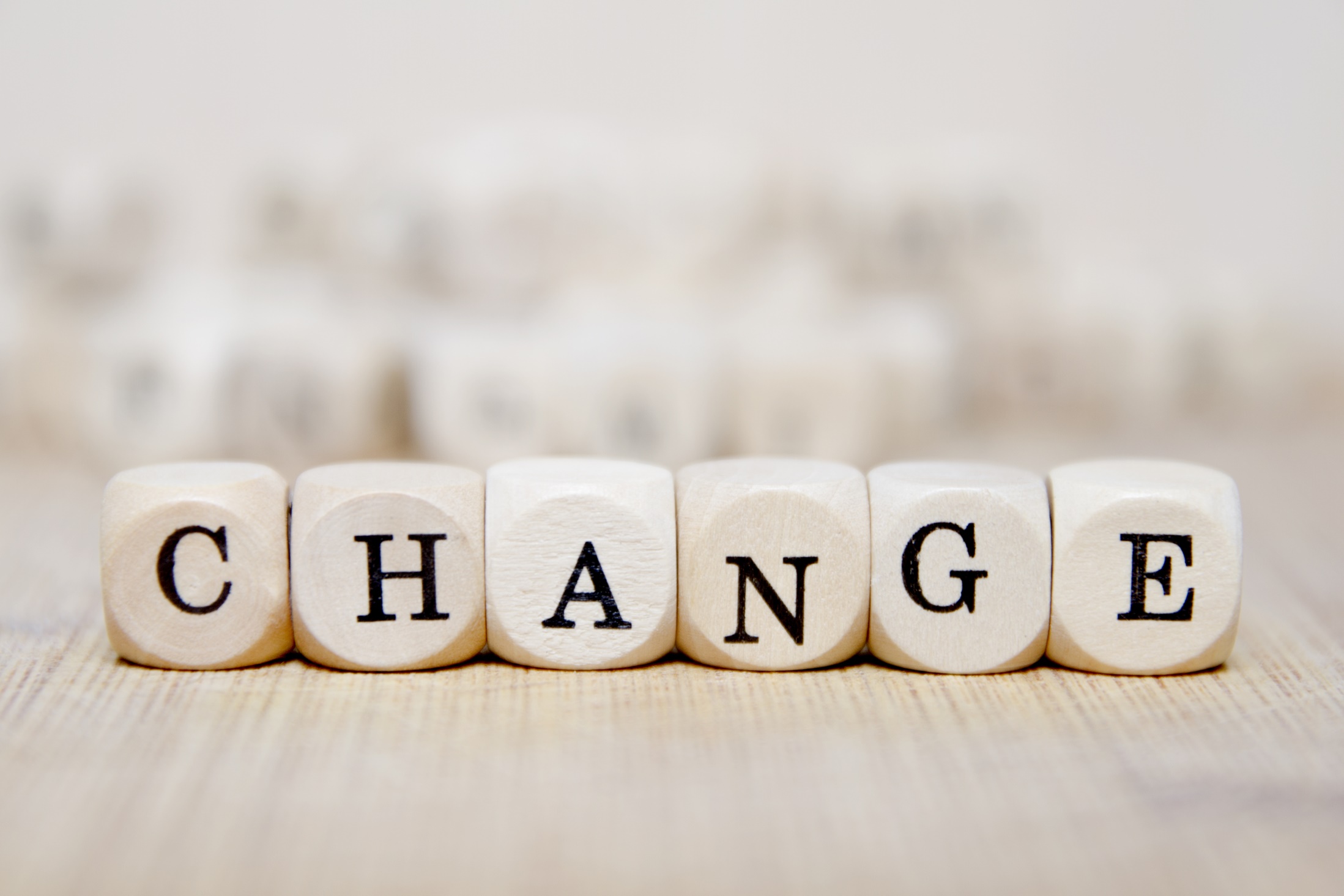 8
9